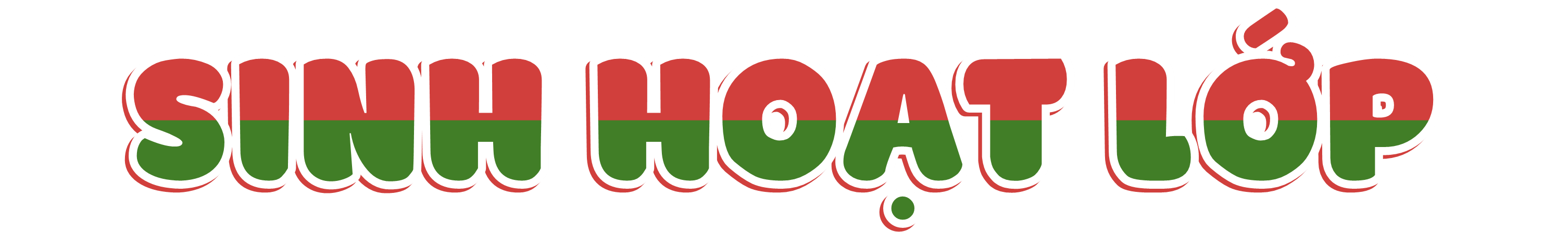 DẶN DÒ
DẶN DÒ
Chia sẻ bài học với người thân
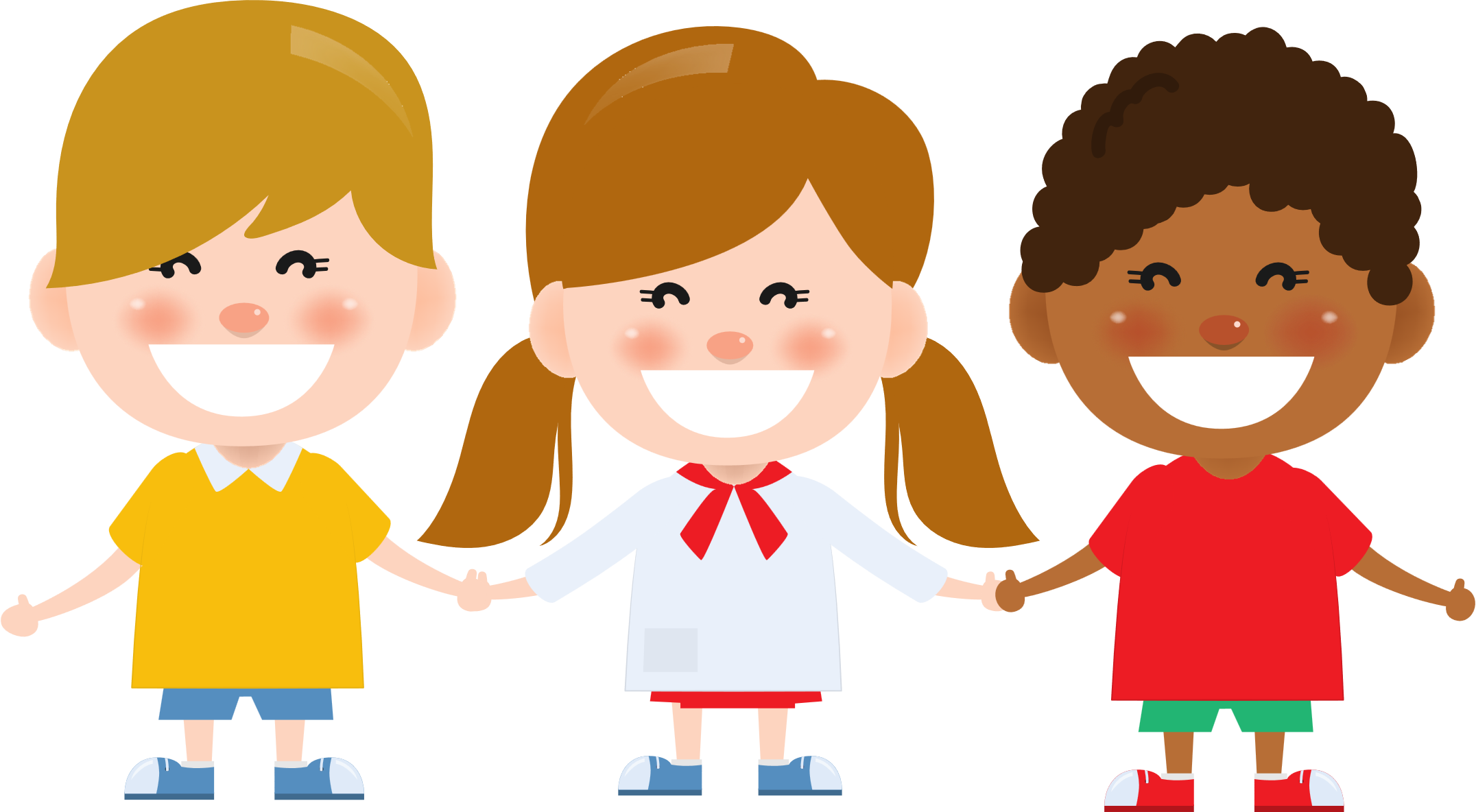 Chuẩn bị bài học mới
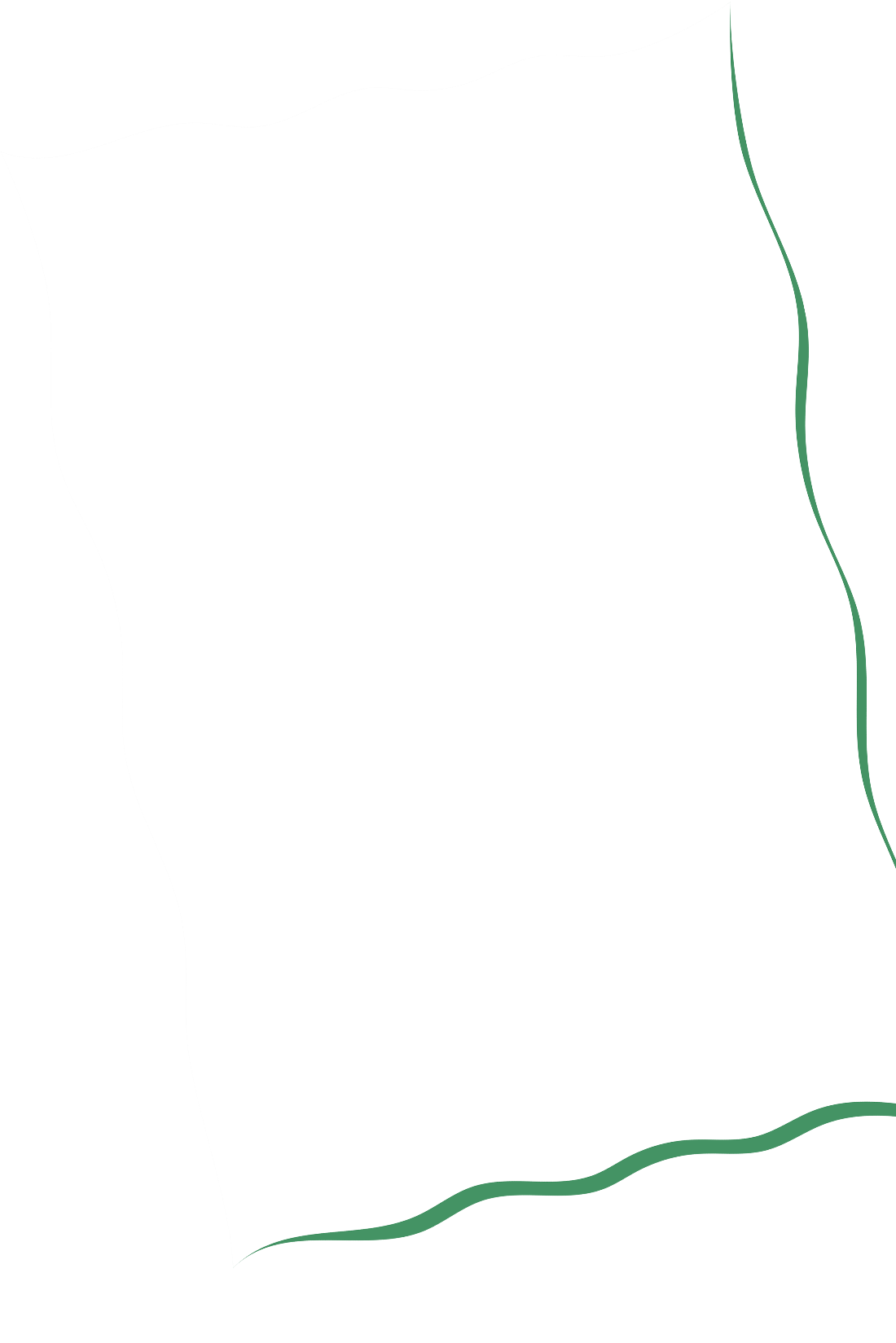 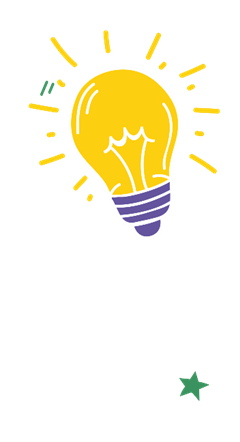 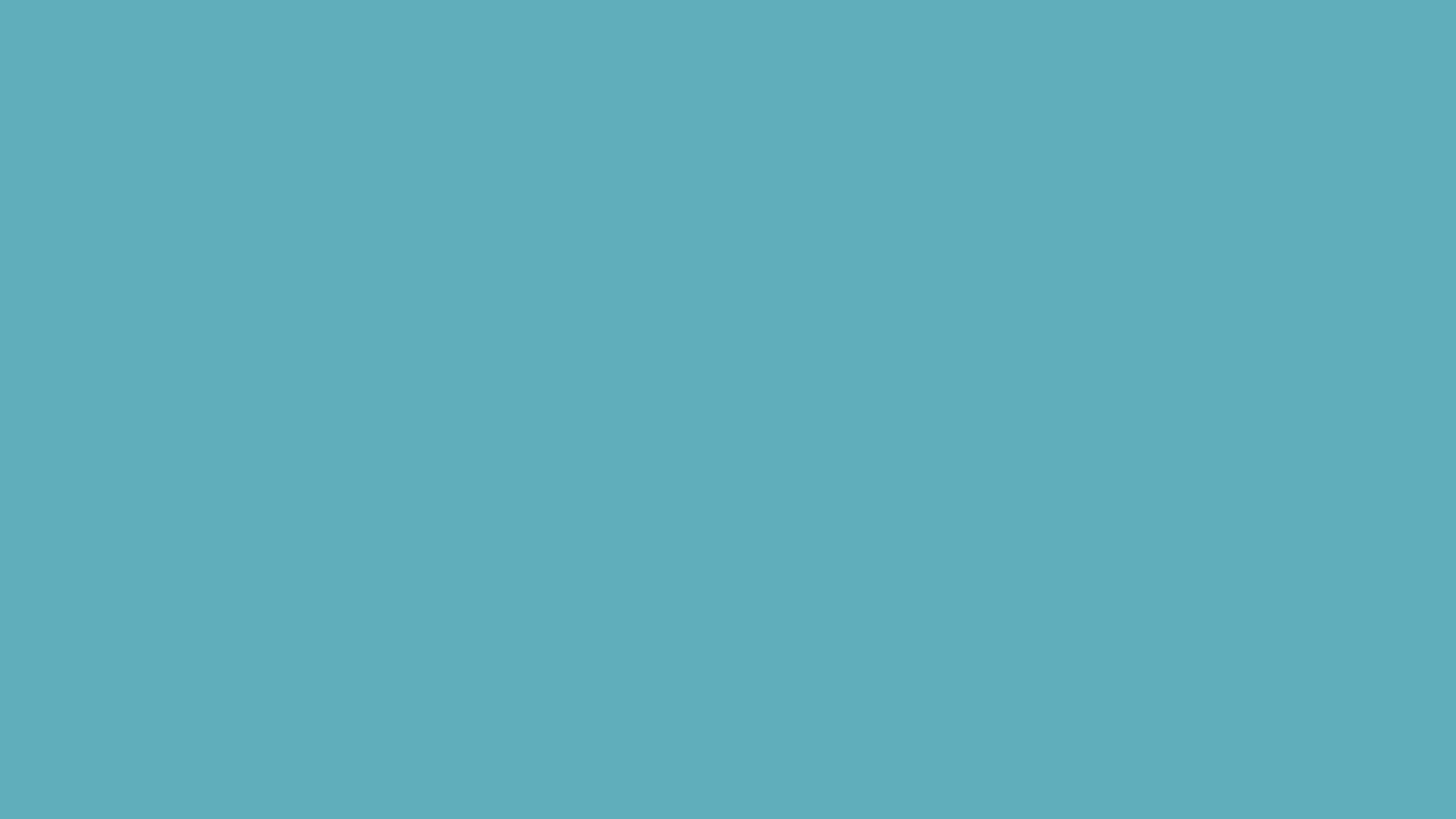 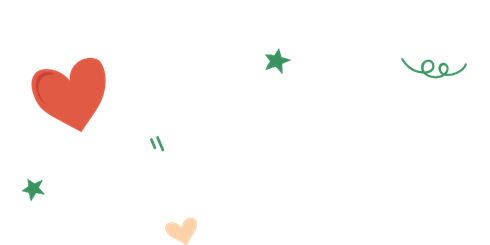 TẠM BIỆT 
NHÉ!
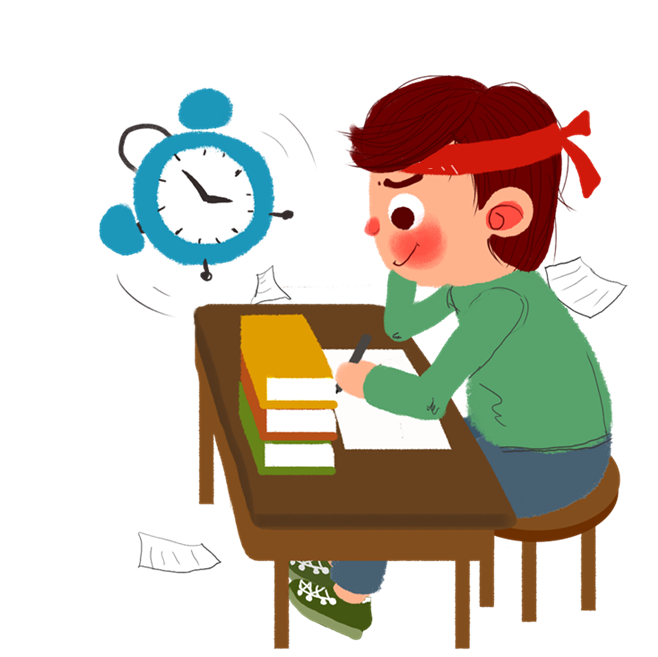 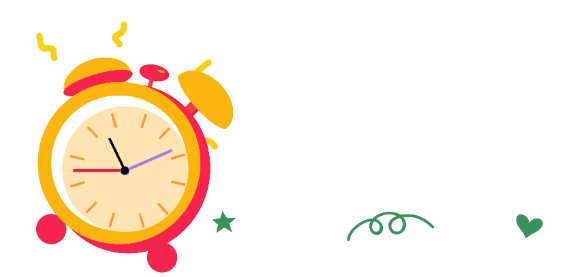